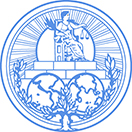 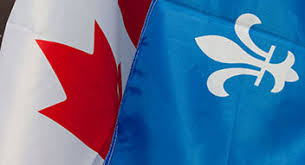 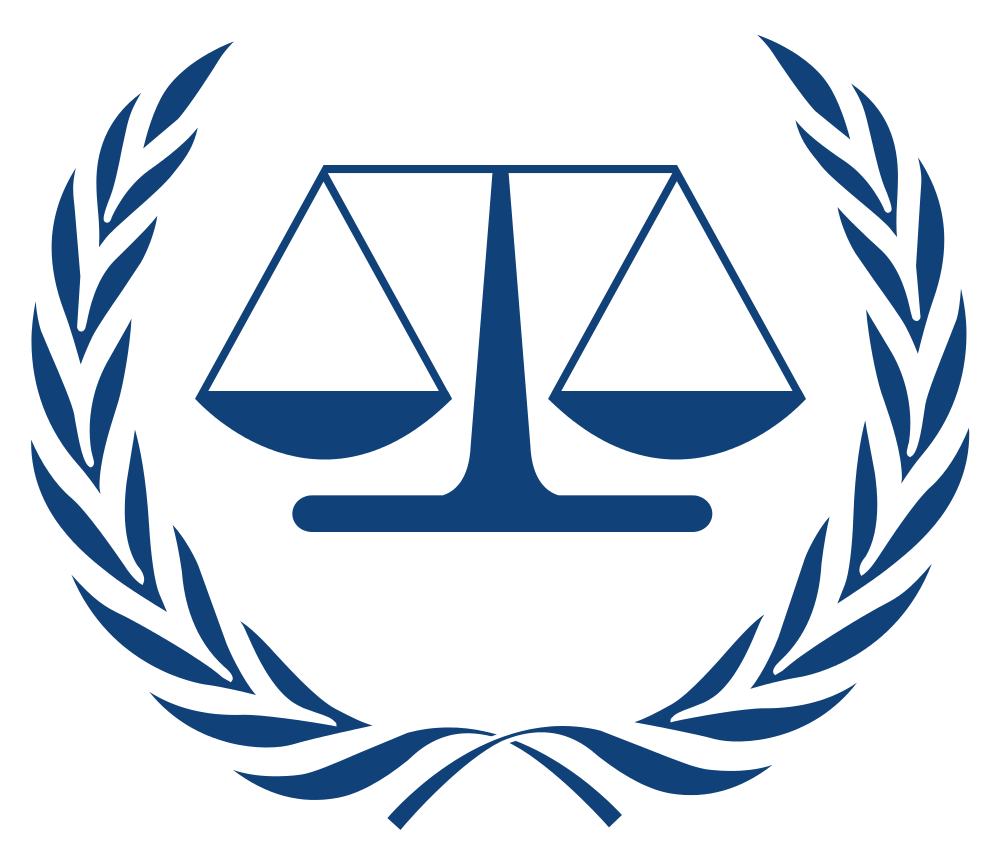 Cours 5 février 2018La relation entre le droit international et le droit interne au Canada et au Québec
DANIEL TURP
Professeur titulaire à  la Faculté de droit de l’Université de Montréal
École nationale d’administration publique (ÉNAP)- Droit international public et organisations internationales , ENP 7418- Hiver 2018
La relation entre le droit international et le droit interneau Canada et au Québec
PLAN DE COURS
INTRODUCTIONI-  L’INCORPORATION LÉGISLATIVE DES CONVENTIONS ET DÉCISIONS INTERNATIONALES AU CANADA ET AU QUÉBEC       A- L’obligation d’incorporation législative des conventions et décisions internationales B- L’atténuation de l’obligation d’incorporation législative des conventions et décisions internationales

II-  L‘APPLICATION DIRECTE DES COUTUMES INTERNATIONALES ET PRINCIPES GÉNÉRAUX DE DROIT AU CANADA ET AU QUÉBEC        
	A- La règle de l’’application directe des coutumes internationale et des principes généraux de droitB- Le tempérament à la règle de l’application directe des coutumes internationale et des principes généraux de droit
 
CONCLUSION
PROGRAMME DE LECTURES
DUVAL HESLER,  Nicole, « L’influence du droit international sur la Cour d’appel du Québec »,  (2013) 54 Cahiers de droit 177-201;
TURP,  Daniel, «« Le Québec et le droit international », dans Gilbert GUILLAUME (dir.), La vie internationale et le droit, Paris, Éditions Hermann, 2017,  p. 179-214.
École nationale d’administration publique (ÉNAP)- Droit international public et organisations internationales , ENP 7418- Hiver 2018
2
La relation entre le droit international et le droit interneau Canada et au Québec
INTRODUCTION

- Définition des sources et moyens du droit international :
- Sources du droit international : Ensemble des procédés prévus au sein de l’ordre juridique international aux fins de la création et de la modification des normes appartenant à cet ordre;
Moyens du droit international : ensemble de procédés de détermination ou d’interprétation des normes du droit international.
- Le Statut de la Cour internationale de Justice (1945) ( énumère les sources et moyens du droit international : 
Article 38 
1. La Cour, dont la mission est de régler conformément au droit international les différends qui lui sont soumis, applique :
a. les conventions internationales, soit générales, soit spéciales, établissant des règles expressément reconnues par les États en litige; 
b. la coutume internationale comme preuve d'une pratique générale, acceptée comme étant le droit; 
c. les principes généraux de droit reconnus par les nations civilisées; 
d. sous réserve de la disposition de l'Article 59, les décisions judiciaires et la doctrine des publicistes les plus qualifiés des différentes nations, comme moyen auxiliaire de détermination des règles de droit.
         2. La présente disposition ne porte pas atteinte à la faculté pour la Cour, si les parties sont d'accord, de statuer ex aequo et bono.

- Une autre source du droit international :  les décisions des organisations internationales.
- Définition : « Actes juridiques imputables à une organisation internationale et pouvant créer des obligations juridiques dans les conditions prévues par le traité constitutif »;
- Dans le système onusien, les décisions internationales sont adoptées par des résolutions (qui contiennent en général des recommandations et qui ne sont donc pas des décisions internationales), dont certaines sont obligatoires. telles celles adoptées en application du chapitre VII de la Charte des Nations Unies sur le maintien de la paix et de la sécurité internationale),
École nationale d’administration publique (ÉNAP)- Droit international public et organisations internationales , ENP 7418- Hiver 2018
3
La relation entre le droit international et le droit interneau Canada et au Québec
I-  L‘INCORPORATION LÉGISLATIVE DES CONVENTIONS ET DÉCISIONS INTERNATIONALES  AU CANADA ET AU QUÉBEC
- Loi constitutionnelle de 1867 (LC 1867), préambule, § 1 : « Considérant que les provinces du Canada, de la Nouvelle-Écosse et du Nouveau-Brunswick ont exprimé le désir de contracter une Union Fédérale pour ne former qu’une seule et même Puissance (Dominion) sous la couronne du Royaume-Uni de la Grande-Bretagne et d’Irlande, avec une constitution reposant sur les mêmes principes que celle du Royaume-Uni ».
LC 1867, art. 132 : « Le parlement et le gouvernement du Canada auront tous les pouvoirs nécessaires pour remplir envers les pays étrangers, comme portion de l’empire Britannique, les obligations du Canada ou d’aucune de ses provinces, naissant de traités conclus entre l’empire et ces pays étrangers. 

- La prérogative de conclusion des accords internationaux du Canada
     -  Affaire des conventions de travail : avis de la Cour suprême du Canada (1935) et avis du Comité judiciaire du Conseil privé de Londres de 1937

- Les procédures de conclusion des accords internationaux du Canada

- Voir la Loi sur le ministère des Affaires étrangères, du Commerce et du Développement. L.R.C., c. F-27.5 et les attributions du ministre en matière de négociations internationales (art. 10 (2) c)).
- Voir aussi la procédure de conclusion des traités du Canada en annexe de laPolitique de dépôt des traités devant le Parlement [du Canada de 2005;
 - Aucune approbation parlementaire préalable à la signature et la ratification, mais motions occasionnelles du parlement du Canada (Chambre des communes et Sénat) invitant le gouvernement du Canada à ratifier une convention internationale (Exemple : Protocole de Kyoto)
- Signature et ratification par le gouvernement du Canada, suite à l’adoption de décrets autorisant la signature et la ratification des accords internationaux du Canada et à l’émission de lettres de pleins pouvoirs à cette fin.
École nationale d’administration publique (ÉNAP)- Droit international public et organisations internationales , ENP 7418- Hiver 2018
4
La relation entre le droit international et le droit interneau Canada et au Québec
- La prérogative de conclusion des ententes internationales du Québec
- Énoncé  de la doctrine Gérin-Lajoie (1965) : « En fait, le Québec ne fait qu'utiliser des pouvoirs qu'il détient. J'irai jusqu'à dire que le Québec commence seulement à utiliser pleinement les pouvoirs qu'il détient. Ce n'est pas parce qu'il a négligé dans le passé d'utiliser ces pouvoirs, qu'ils ont cessé d'exister. Dans tous les domaines  qui sont complètement ou partiellement de sa compétence, le Québec entend désormais jouer un rôle direct, conforme à sa personnalité et à la mesure de ses droits. […] côté du plein exercice d'un jus tractatuum limité que réclame le Québec, il y a également le droit de participer à l'activité de certaines organisations internationales de caractère non politique.
- Loi sur droits fondamentaux du Québec (RLRQ, c. E-20.2 : art. 7 : « L'État du Québec est libre de consentir à être lié par tout traité, convention ou entente internationale qui touche à sa compétence constitutionnelle. Dans ses domaines de compétence, aucun traité, convention ou entente ne peut l'engager à moins qu'il n'ait formellement signifié son consentement à être lié par la voix de l'Assemblée nationale ou du gouvernement selon les dispositions de la loi. »
 -  Les procédures de conclusion des ententes internationales du Québec
- Loi sur le ministère des Relations internationales (RLRQ, c. M-25.1.1) : art, 19 à 22.7
- Signature, entérinement et ratification des ententes internationales du Québec 
- Dépôt et approbation par l’Assemblée nationale du Québec des engagements importants :
-  22.2. Tout engagement international important incluant, le cas échéant, les réserves s'y rapportant, fait l'objet d'un dépôt à l'Assemblée nationale, par le ministre, au moment qu'il juge opportun. Le dépôt du texte de cet engagement international est accompagné d'une note explicative sur le contenu et les effets de celui-ci. L'expression «engagement international important» désigne l'entente internationale visée à l'article 19, l'accord international visé à l'article 22.1 et tout instrument se rapportant à l'un ou l'autre, qui, de l'avis du ministre, selon le cas: 1° requiert, pour sa mise en oeuvre par le Québec, soit l'adoption d'une loi ou la prise d'un règlement, soit l'imposition d'une taxe ou d'un impôt, soit l'acceptation d'une obligation financière importante; 2° concerne les droits et libertés de la personne; 3° concerne le commerce international; 4° devrait faire l'objet d'un dépôt à l'Assemblée nationale.
École nationale d’administration publique (ÉNAP)- Droit international public et organisations internationales , ENP 7418- Hiver 2018
5
La relation entre le droit international et le droit interneau Canada et au Québec
- Sur la relation entre les conventions internationales (accords internationaux du Canda et ententes internationales du Québec) et le droit interne,  aucune disposition expresse dans la Constitution du Canada régit cette relation;
- Se fondant sur le préambule de Loi constitutionnelle de 1867 et le principe de séparation des pouvoirs, les tribunaux britanniques, canadiens et québécois ont énoncé une obligation d’incorporation législative pour donner effet en droit interne aux conventions internationales :
- CSQ, Dumont c. Québec (Procureur général) (2009) : « [58] Par ailleurs, le PG Canada soumet que la simple ratification du Pacte international relatif aux droits civils et politiques par le pouvoir exécutif comme c'est le cas en l'espèce, ne confère pas à celui-ci force de loi ni aucun effet contraignant en droit interne car ce Pacte n'a jamais été expressément incorporé en droit canadien.  Cela dit, le PG Canada ajoute que le Canada met en œuvre les obligations contenues au Pacte par le biais de divers mécanismes, dont la législation, la réglementation et l'élaboration de programmes et de politiques. Le PG Canada précise que l'article 14 § 6 du Pacte ne peut ainsi, comme le prétend le demandeur, constituer le fondement de son recours en responsabilité civile contre le Gouvernement du Canada devant les tribunaux canadiens.; [128] Ce Pacte n'est pas plus applicable même si on peut y référer en interprétant une obligation domestique*.  Cela ne signifie pas, comme les demandeurs le prétendent, que les articles 7 et 24 § 1 de la Charte canadienne des droits et libertés doivent s'interpréter en vertu de ce Pacte. Si le droit interne est incompatible avec un instrument international qui n'est par ailleurs pas incorporé en droit domestique, le droit interne doit primer.  De surcroît, si international que puisse être un instrument transfrontalier, il ne peut empiéter dans les champs de compétences provinciaux à moins du consentement exprès de l'une ou l'autre des provinces touchées. (* Renvoi relatif à la Public Service Employee Relations Act. (Alb.), [1987] 1 R.C.S. 313. Schreiber c. Canada (P.G.), [2002] 3 R.C.S 269, paragraphe 50)
École nationale d’administration publique (ÉNAP)- Droit international public et organisations internationales , ENP 7418- Hiver 2018
6
La relation entre le droit international et le droit interneau Canada et au Québec
- À qui incombe cette obligation d’incorporation législative ? 
- Elle est rattachée aux aux pouvoirs législatifs énumérés dans la constitution du Canada et il y a donc, en matière d’incorporation législative des conventions internationales, des compétences fédérales et provinciales, selon les matières sur lesquelles portent les conventions.
- Voir l’Affaire des conventions de travail (1937) :
« Il ne faut pas croire que cette décision signifie que le Canada n'a pas le pouvoir de légiférer en exécution de traités. Le Canada, en ce qui a trait aux pouvoirs législatifs, possède tous ceux qui sont nécessaires à l'exécution des traités, en mettant ensemble ceux du Dominion et des provinces. Mais les pouvoirs législatifs restent séparés et si, dans l'exercice des attributions découlant de son nouveau statut international, le Dominion contracte des obligations, ces dernières doivent, quand il s'agit de lois concernant les catégories de sujets relevant des provinces, être remplies par l'ensemble des pouvoirs, c'est-à-dire au moyen d'une coopération entre le Dominion et les provinces. Bien que le navire de l'État vogue maintenant vers des horizons plus vastes et sur des mers étrangères, il conserve encore des compartiments étanches, parties essentielles de sa structure première. La Cour suprême s'étant divisée également, le jugement formel ne pouvait qu'exposer les opinions des trois juges de chaque côté. Suivant l'opinion de leurs Seigneuries, il faut répondre aux trois questions que la loi, dans chaque cas, est ultra vires des pouvoirs du Parlement du Canada; elles conseilleront humblement Sa Majesté en conséquence »;- Exemples d’incorporation législative fédérale
- Loi sur les missions étrangères et les organisations internationales, L.R.C., c. F-29.4 :
3 (1) Les articles 1, 22 à 24 et 27 à 40 de la Convention de Vienne sur les relations diplomatiques sont applicables sur le territoire canadien à tous les États étrangers, qu’ils soient ou non parties à celle-ci. Il en va de même pour les articles 1, 5, 15, 17, 31 à 33, 35, 39 et 40, les paragraphes 1 et 2 de l’article 41, les articles 43 à 45 et 48 à 54, les paragraphes 2 et 3 de l’article 55, le paragraphe 2 de l’article 57, les paragraphes 1 à 3 de l’article 58, les articles 59 à 62, 64, 66 et 67, les paragraphes 1, 2 et 4 de l’article 70 et l’article 71 de la Convention de Vienne sur les relations consulaires.
- Loi sur les Conventions de Genève,, L.R.C. , c. G-3, art. 2 et l’affaire Turp. c. Ministre des Affaires étrangères du Canada, 2017 C.F 84
- Exemple d’incorporation législative québécoise: Loi sur les aspects civils de l’enlèvement international et interprovincial d’enfants, R.L.R.Q., c. A-23.01
École nationale d’administration publique (ÉNAP)- Droit international public et organisations internationales , ENP 7418- Hiver 2018
7
La relation entre le droit international et le droit interneau Canada et au Québec
- S’agissant des décisions internationales, l’obligation d’incorporation législative est expressément prévue dans la Loi sur les Nations Unies. L.R.C., c. U-2

LOI SUR LES NATIONS UNIES 
Décrets et règlements du gouverneur en conseil 
2. Le gouverneur en conseil peut prendre les décrets et règlements qui lui semblent utiles pour l’application d’une mesure que le Conseil de Sécurité des Nations Unies, en conformité avec l’Article 41 de la Charte des Nations Unies — reproduit à l’annexe —, invite le Canada à mettre en oeuvre pour donner effet à l’une de ses décisions.
- Voir le Règlement canadien d’application de la résolution [2140] des Nations Unies sur le Yémen 

INTERDICTIONSGel des avoirs
3 Il est interdit à toute personne au Canada et à tout Canadien à l’étranger :
a) d’effectuer sciemment, directement ou indirectement, une opération portant sur un bien se trouvant au Canada le 26 février 2014 ou après cette date, dont est propriétaire ou que contrôle toute personne désignée, toute personne agissant pour le compte ou sur les instructions d’une telle personne, ou toute personne dont est propriétaire ou que contrôle une personne désignée;
b) de conclure sciemment, directement ou indirectement, une opération financière relativement à une opération visée à l’alinéa a) ou d’en faciliter sciemment, directement ou indirectement, la conclusion;
c) de fournir sciemment des services financiers ou connexes liés à des biens visés à l’alinéa a);
d) de mettre sciemment des biens ou des services financiers ou connexes à la disposition de toute personne désignée, de toute personne agissant pour le compte ou sur les instructions d’une telle personne, ou de toute personne dont est propriétaire ou que contrôle une personne désignée;
e) de permettre sciemment l’utilisation des biens ou des services financiers ou connexes au profit de toute personne visée à l’alinéa d).
École nationale d’administration publique (ÉNAP)- Droit international public et organisations internationales , ENP 7418- Hiver 2018
8
La relation entre le droit international et le droit interneau Canada et au Québec
B-   L’atténuation de l’obligation d’incorporation législative des conventions et décisions internationales      
- L’obligation d’incorporation législative a été considérablement atténuée par les tribunaux qui ont effet à des conventions qui n’avaient pas fait l’objet d’une incorporation législative dans le cadre de l’interprétation de la législation;
- Voir l’arrêt de la Cour suprême du Canada dans l’affaire Saskatchewan Federation of Labour c. Saskatchewan, 2015 CSC 4  (2015) et en particulier le jugement majoritaire :
- [64] Dans R. c. Hape, [2007] 2 R.C.S. 292, le juge LeBel confirme que, en interprétant la Charte , la Cour « a tenté d’assurer la cohérence entre son interprétation de la Charte , d’une part, et les obligations internationales du Canada et les principes applicables du droit international, d’autre part » (par. 55). Puis, dans Divito c. Canada (Sécurité publique et Protection civile), [2013] 3 R.C.S. 157, par. 23, la Cour confirme qu’« il faut présumer que la Charte  accorde une protection au moins aussi grande que les instruments internationaux ratifiés par le Canada en matière de droits de la personne ». 
- [65] Étant donné cette présomption, les obligations internationales du Canada militent nettement en faveur de la reconnaissance d’un droit de grève protégé par l’al. 2d) . Le Canada est partie à deux instruments qui protègent expressément le droit de grève. L’alinéa d) du paragraphe 1 de l’article 8 du Pacte international relatif aux droits économiques, sociaux et culturels, 993 R.T.N.U. 3, auquel le Canada a adhéré en 1976, dispose que « [l]es États parties au présent Pacte s’engagent à assurer [. . .] d) Le droit de grève, exercé conformément aux lois de chaque pays »; voir également l’affidavit du professeur Patrick Macklem (rapport d’expert) en date du 21 décembre 2010. Pour le juge en chef Dickson, la réserve portant que ce droit doit être exercé conformément au droit interne paraît autoriser sa réglementation, mais non sa suppression législative (Renvoi relatif à l’Alberta, p. 351, où il cite l’arrêt Re Alberta Union of Provincial Employees and the Crown in Right of Alberta (1980), 120 D.L.R. (3d) 590 (B.R. Alb.), p. 597; voir également Hepple, p. 138).
-  Voir par ailleurs les dissidence des juges Rothstein et Wagner au paragraphe 151 et ss;
- Voir aussi les arrêts CSC, Baker c. Canada (Ministre de la Citoyenneté et de l'immigration) (1999) et CSC, Canada (Premier ministre) c. Khadr (2010)
École nationale d’administration publique (ÉNAP)- Droit international public et organisations internationales , ENP 7418- Hiver 2018
9
La relation entre le droit international et le droit interneau Canada et au Québec
II- L’application directe de la coutume internationale et des principes généraux

A- La règle de l’application directe de la coutume internationale et des principes généraux 
- Application directe en droit international, - CSC, R. c. Hape (2007) : § 46 : L’égalité souveraine demeure un fondement de l’ordre juridique international. Ses principes fondamentaux- dont la non-intervention et le respect de la souveraineté territoriale des autres États- doivent être assimilés à tout le moins à des règles de droit international coutumier fermement établies, comme en a décidé la Cour internationale de Justice dans l’Affaire des activités militaires et paramilitaires au Nicaragua et contre celui-ci (Nicaragua c. États-Unis d’Amérique), [1986] C.I.J. Rec. 14, p. 106, en reconnaissant la non-intervention comme un principe de droit coutumier. Comme la Cour internationale de Justice l’a alors signalé, l’assimilation de ces principes à la coutume internationale est étayée tant par la pratique des États que par l’opinio juris, soit les deux éléments essentiels du droit international coutumier. Les principes du droit international coutumier lient tous les États, sauf s’ils sont écartés par une autre coutume ou un traité international. Ainsi, sauf disposition incompatible, les principes de la non-intervention et de la souveraineté territoriale peuvent être incorporés à la common law du Canada. Ces principes doivent également être pris en compte pour déterminer la portée extraterritoriale de la Charte.
- Les principes généraux de droit dans l’ordre juridique canadien et québécois : 
Charte canadienne des droits et libertés « Art. 11. Tout inculpé a le droit : […] : g) de ne pas être déclaré coupable en raison d’une action ou d’une omission qui, au moment où elle est survenue, ne constituait pas une infraction d’après le droit interne du Canada ou le droit international et n’avait pas de caractère criminel d’après les principes généraux de droit reconnus par l’ensemble des nations »;
- Voir par ailleurs le Code civil du Québec : « Art. 2807 :  Le tribunal doit prendre connaissance d’office du droit en vigueur au Québec. Doivent cependant être allégués les textes d’application des lois en vigueur au Québec, qui ne sont pas publiés à la Gazette officielle du Québec ou d’une autre manière prévue par la loi, les traités et accords internationaux s’appliquant au Québec qui ne sont pas intégrés dans un texte de loi, ainsi que le droit international coutumier.

B- Le tempérament à la règle de  l’application directe de la coutume internationale et des principes généraux
- Même si le principe d’application directe de coutume internationale a été reconnu et appliqué par les tribunaux. la maxime « international law is part of the law of the land » a été atténuée par la qualification «  but yields to statute »;
- Voir l’affaire des Ambassades [1943] R.C.S. 208
École nationale d’administration publique (ÉNAP)- Droit international public et organisations internationales , ENP 7418- Hiver 2018
10
La relation entre le droit international et le droit interneau Canada et au Québec
CONCLUSION

- La question de la relations entre le droit international et le droit interne au Canada et au Québec est source de confusion et devrait faire faire l’objet d’une réflexion nouvelle visant à adopter des règles claires sur ces rapports;
- Une révision de la Constitution du Canada s’imposerait à cet égard, mais les procédures de modification prévues à Loi constitutionnelle de 1982 rendent improbable l’adoption de nouvelles règles sur une telle relation;
- Des modifications aux lois fédérales ainsi que l’élaboration d’une entente intergouvernementale pourraient être envisagés de façon à clarifier les règles applications en la matière;
- Le Québec pourrait par ailleurs, et de sa propre initiative, adopter des règles relatives à la relation entre le droit international et le droit interne québécois, et envisager d’enchâsser de telles règles dans une loi fondamentale dans des termes qui pourraient ressembler à ceux-ci :
TITRE V
DES RELATIONS INTERNATIONALES DU QUÉBEC
25.  Le Québec conduit ses relations internationales selon  les principes du respect des règles du droit international,  de la coopération avec les institutions internationales, du  développement humain et du développement durable, de  la diversité culturelle et linguistique et du règlement pacifique des différends internationaux. 
Le gouvernement négocie et signe les engagements internationaux du Québec. 
Tout engagement international qui constitue, en vertu de  la loi, un engagement international important doit être  approuvé au préalable par le Parlement du Québec. 
Tout engagement international qui constitue, en vertu de  la loi, un engagement international fondamental doit être  approuvé au préalable par le peuple du Québec à  l’occasion d’une consultation populaire.
Le gouvernement assure la représentation du Québec auprès des peuples, des États et des institutions  internationales.
Les règles du droit international l’emportent sur toutes  règles de droit interne québécois qui leur sont  incompatibles, y compris les règles contenues dans la  présente Constitution.
- Voir Daniel TURP,  « De la constitution québécoise à la Constitution de la République québécoise », dans Daniel TURP, La Constitution québécoise : Essais sur le droit du Québec de se doter de sa propre loi fondamentale, Montréal, Éditions JFD, 2013,  p. 536-537 et 519.
-
École nationale d’administration publique (ÉNAP)- Droit international public et organisations internationales , ENP 7418- Hiver 2018
11